TEORI SINYAL DAN SISTEM
S. Indriani L, M.T
Linieritas
Suatu sistem dikatakan additive jika untuk suatu input x1(t) dan x2(t), respon outputnya y(t) sebanding dengan jumlahan kedua input x1(t) dan x2(t).
Suatu sistem dikatakan homogen jika untuk suatu input ax(t) dan suatu nilai real skalar a, respon outputnya adalah senilai a kali x(t). Dalam hal ini juga dibuat anggapan dasar bahwa energi awal sebelum input diberikan ke sistem adalah tidak ada.
Sebuah sistem adalah linear jika kedua sifat additive dan homogen Dipenuhi.
Input: a1x1(t) + a2x2(t)
Responnya:a1y1(t) + a2y2(t).
Pertimbangkan sebuah rangkaian dengan diode ideal seperti yang ditunjukkan pada Gambar dibawah berikut ini. Dalam hal ini output y(t)merupakan tegangan yang melintasi resistor dengan resistansi R2.
Diode ideal merupakan suatu rangkaian hubung singkat ketika tegangan x(t) adalah bernilai positif, dan merupakan rangkaian terbuka jika tegangan x(t) bernilai negatif. Apakah rangkaian ini merupakan sistem linear?
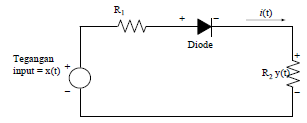 Penyelesaian
Dari gambaran rangkaian di atas kita dapatkan hubungan input/output sebagai berikut:


	input berupa fungsi step u(t).
Respon yang dihasilkan adalah seperti berikut:


Jika input unit-step dikalikan dengan bilangan skalar –1, maka inputnya adalah –u(t), dengan persamaan (2-12) respon yang dihasilkan adalah nol untuk semua t > 0.
Tetapi ini tidak sebanding dengan –1 kali respon u(t) yang diberikan dengan persamaan diatas.
Kondisi ini bukan bersifat homogen, dan tidaklah linear.
Sehingga kita dapat pula menyatakan kalau sistem ini tidak additive.
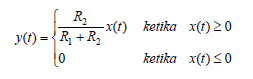 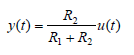 Contoh:
Pertimbangkan sebuah sistem yang memiliki hubungan input/output sebagai berikut:
	y(t) = x2(t)
Sistem ini dapat direalisasikan sebagai sebuah pengali sinyal seperti yang ditunjukkan pada Gambar dibawah ini. Apakah sistem ini linear?
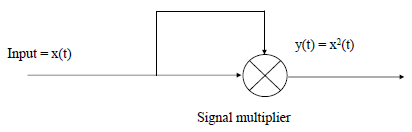 Gambar Realisasi y(t) = x2(t)
Penyelesaian:
Sistem yang didefinisikan dengan persamaan y(t) = x2(t) seringkali disebut sebagai square-law device.
Perlu dicatat bahwa sistem ini tidak memiliki memori.
Jika sebuah skalar a dan input x(t) diberikan ke sistem, dengan persamaan diatas diperoleh respon untuk ax(t) adalah a2x2(t).
Tetapi a dikalikan dengan respon x(t) tidak sebanding dengan ax2(t), yang secara umum tidak sama dengan a2x2(t).
Sehingga sistem ini tidak homogen, dan bukan merupakan sistem linear.
Time Invariant
Sebuah sistem dikatakan sebagai sistem time invariant jika state awal dan input adalah sama, tidak masalah kapan waktunya diaplikasikan, outputnya selalu sama.
Contoh:
Sebuah sistem pembangkit sinyal sinus menghasilkan sebuah sinyal yang memiliki hubungan input/output sebagai berikut:
				y(t) = sin (2πft/T + π/2 rad)
Karena suatu hal, terjadi penundaan sinyal selama setengah periode (½T). Coba amati apakah sistem ini time invariant?
Penyelesaian:
Dari persamaan dasar sebuah sinyal sinus di atas untuk
x(t) = x(t- t1)
dimana t1 = ½ T.
Dalam implementasinya pada persamaan
didapatkan sebagai berikut:
y(t-t1) = sin (2πft/T + π/2 rad – t1)
            = sin (2πft/T + π/2 rad –π rad)
            = sin (2πft/T - π/2 rad)
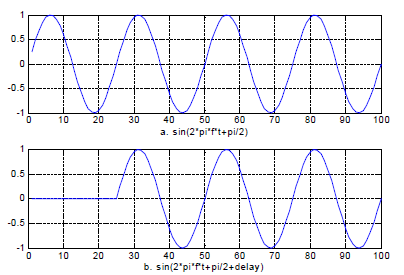 Studi Kasus Sistem Recording Digital
Dalam pengertian sederhana, kata digital adalah untuk merepresentasikan sebuah nilai numerik dari sebuah referensi analog suatu besaran fisik tertentu. Digitasi punya arti sebagai langkah untuk mengkonversi suatu besaran analog menjadi sebuah nilai numerik. Sebagai contoh, jika kita merepresentasikan sebuah intensitas suara dengan angka-angka yang proporsional dengan intensitas, maka nilai analog dari intensitas itu telah ditampilan secara digital. Akurasi konversinya tergantung pada jumlah nilai diskrit yang telah ditandai dan laju pengambilan sampel hasil pengukuran yang telah dibuat. Sebagai contoh, 4 tingkatan nilai numerik yang akan digunakan untuk merepresntasikan perubahan 4 amplitudo suara kurang akurat dibandingkan menggunakan 256 tingkatan nilai numerik. Dan laju pengambilan sampel pengukuran dengan 8 konversi/dt kurang akurat dibanding jika kita menggunakan 8000 konversi/dt.